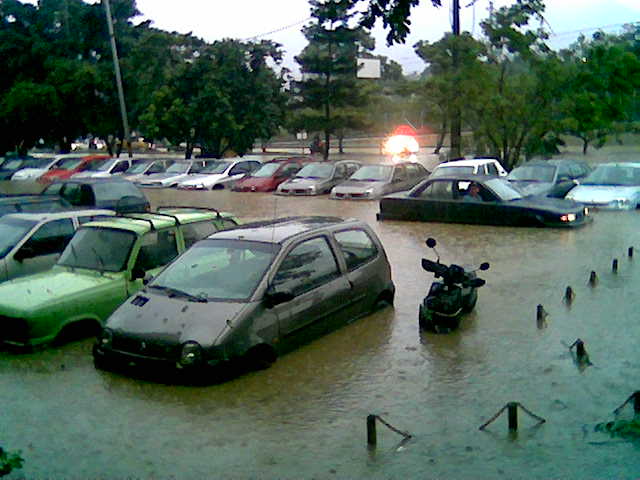 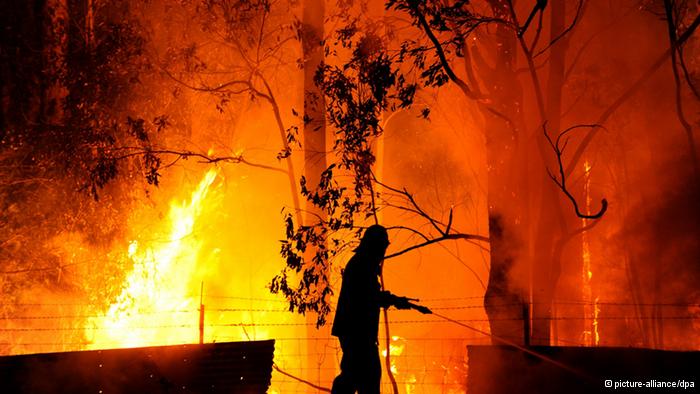 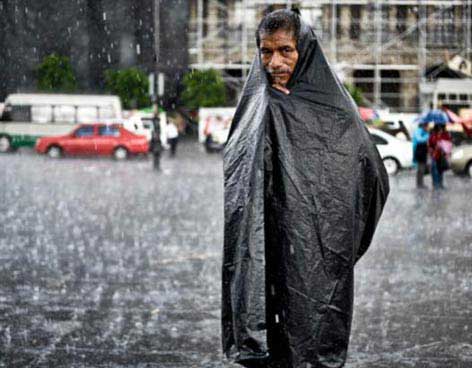 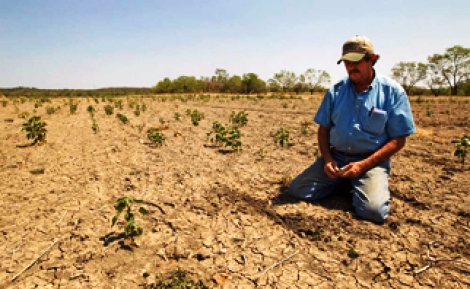 Source: Google Images
[Speaker Notes: A changing climate leads to changes in extreme weather and climate events of high impact in our society]
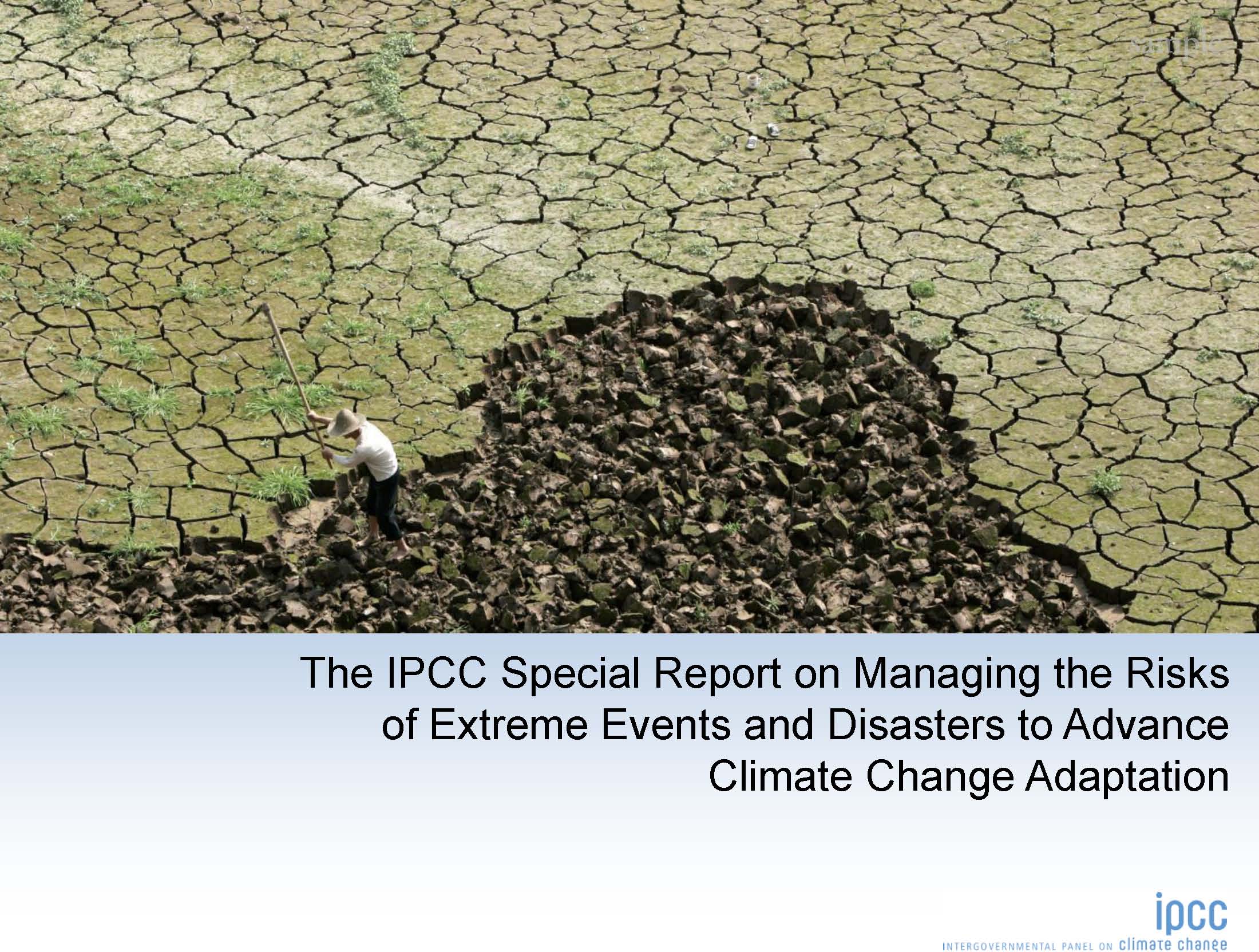 [Speaker Notes: One of the grand challenges that “coping with Climate Change” encompasses is the challenge of managing the risk of disasters promoted by extreme events in the context of Climate Change

Recently IPCC has delivered a special issue on this topic. I will discuss how climate change is stressing the current structures for disaster risk management and I will describe some possible solutions, innovations and new practices needed to reduce disaster risk]
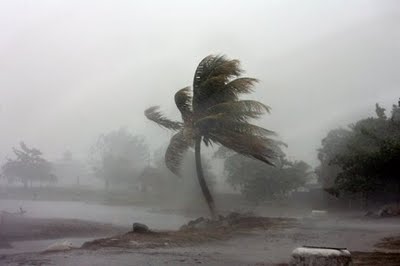 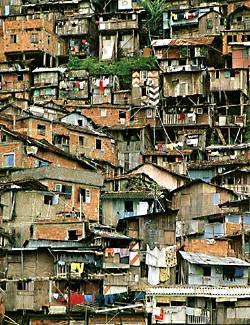 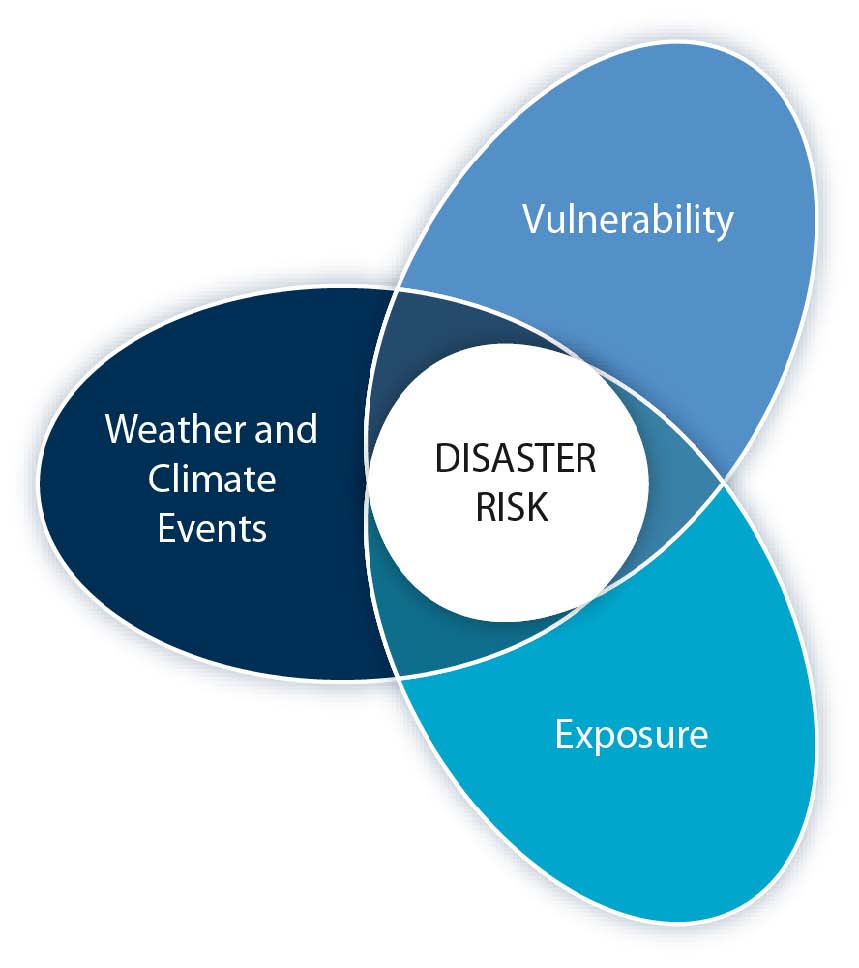 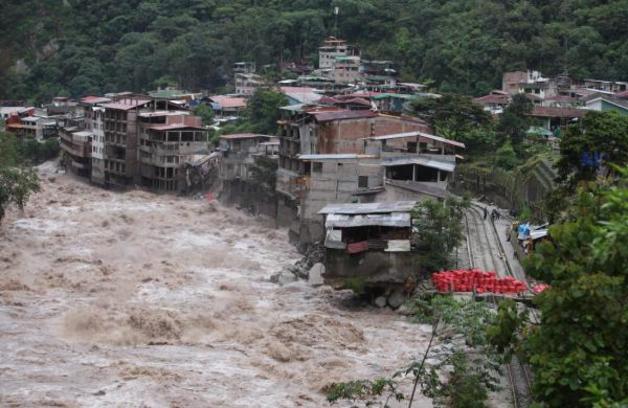 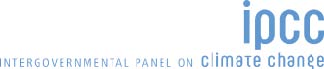 Source: Google Images
[Speaker Notes: Impacts from weather and climate events depend on: nature and severity of the event, vulnerability and exposition

Increasing vulnerability, exposure, or severity and frequency of climate events increases disaster risk 

Disaster risk management and climate change adaptation can influence the degree to which extreme events translate into impacts and disasters]
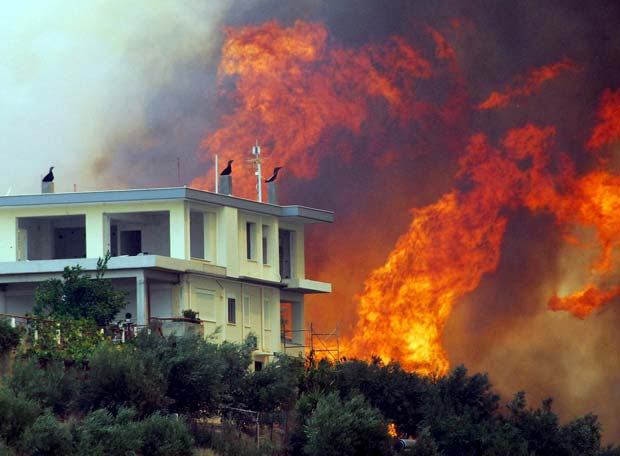 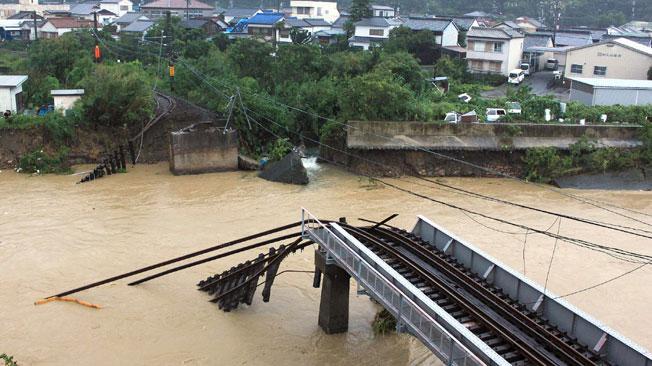 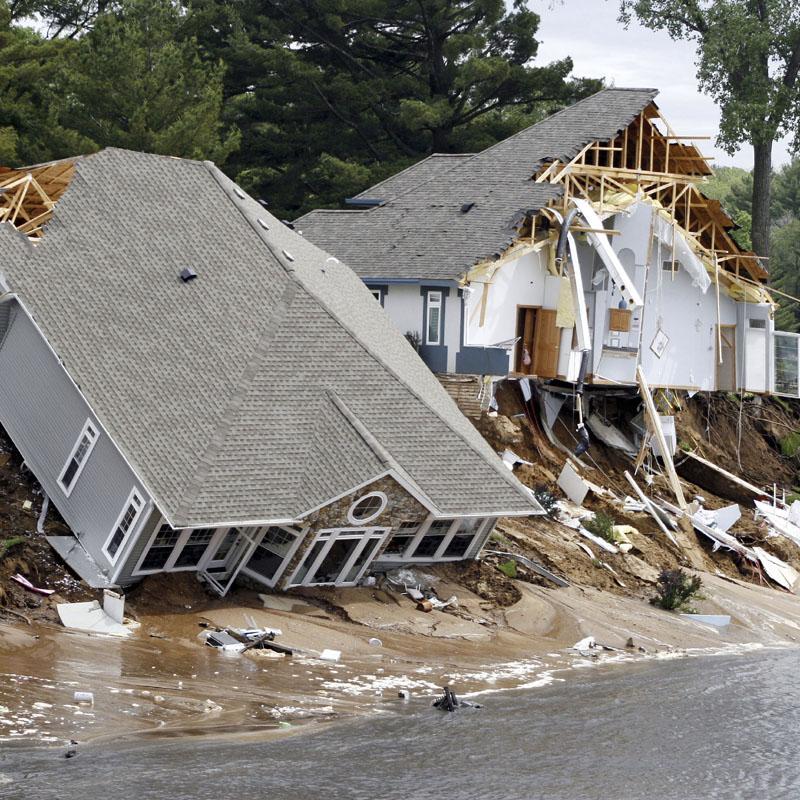 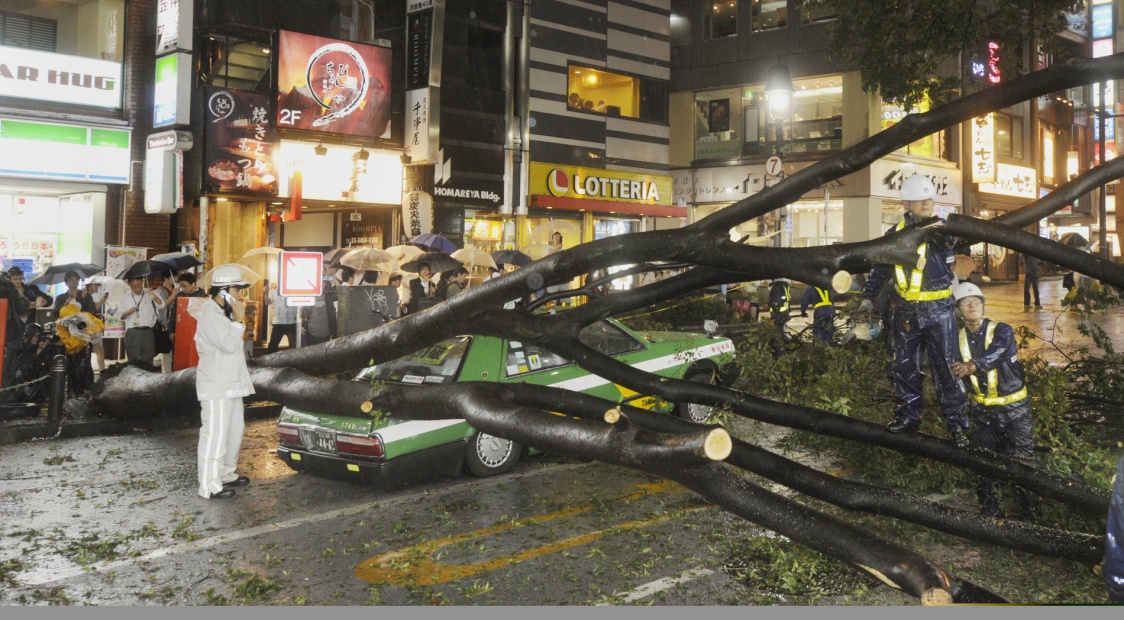 Source: Google Images
[Speaker Notes: Economic losses from climate-related disasters have increased, 

 Economic disaster losses are higher in developed countries]
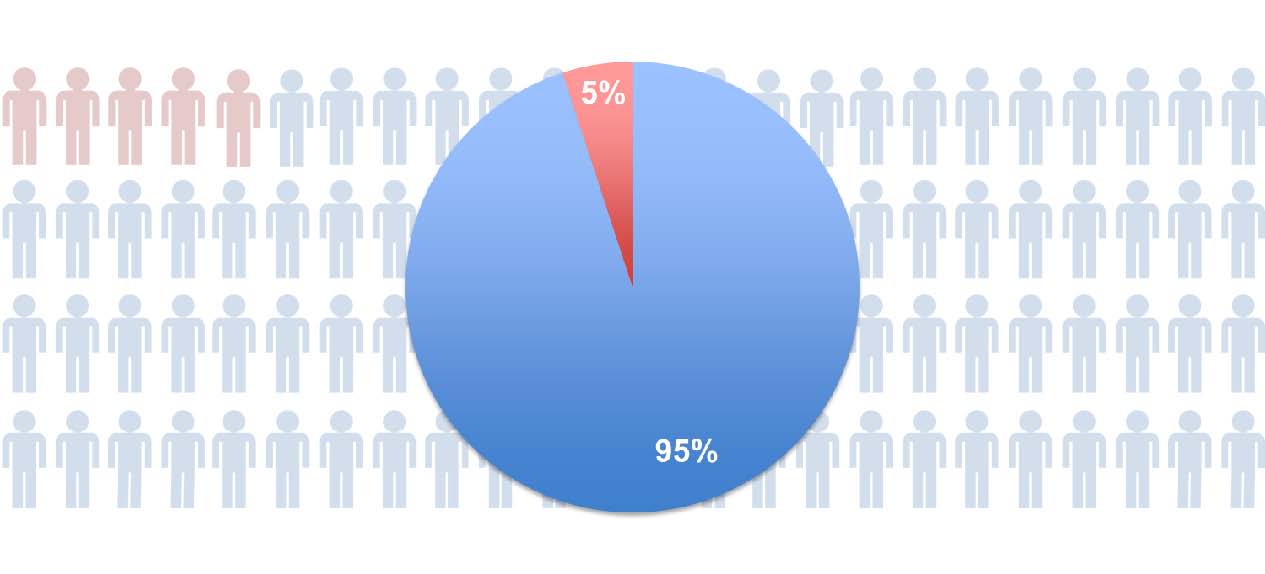 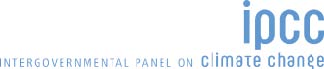 [Speaker Notes: Increasing exposure of people and assets has been the major cause of changes in disaster losses 

Fatalities are higher in developing countries From 1970-2008, over 95% of natural-disaster-related deaths occurred in developing countries]
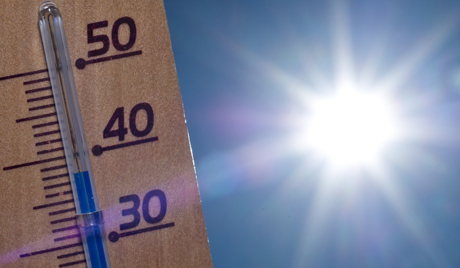 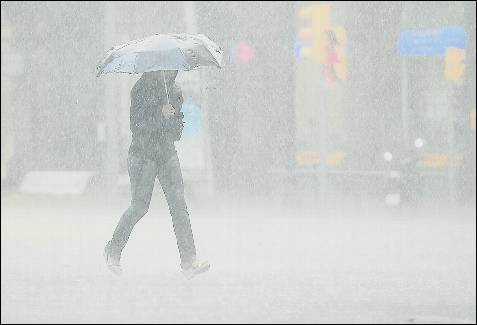 Source: Google Images
[Speaker Notes: Since 1950, extreme hot days and heavy precipitation have become more common 

There is evidence that anthropogenic influences, including increasing atmospheric greenhouse gas concentrations, have changed these extremes 

Climate models project more frequent hot days and there will be more heavy rain events throughout the 21st century]
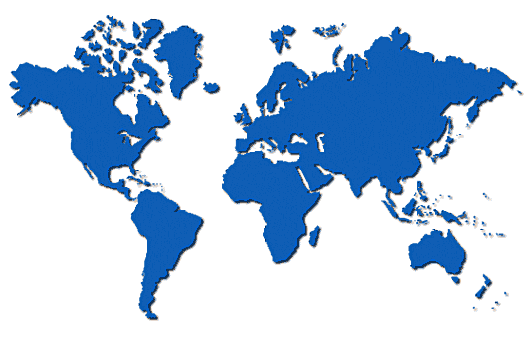 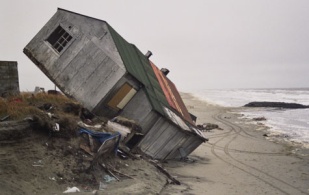 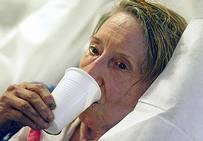 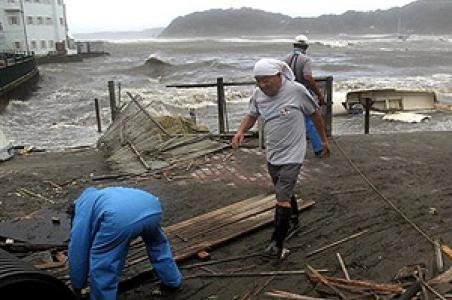 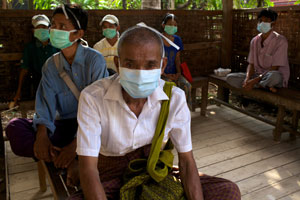 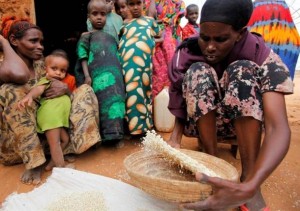 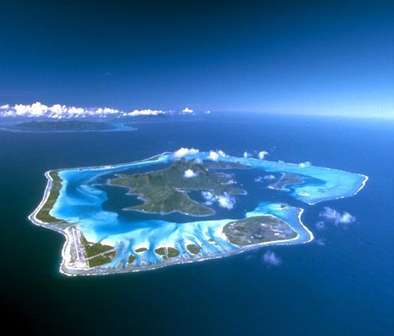 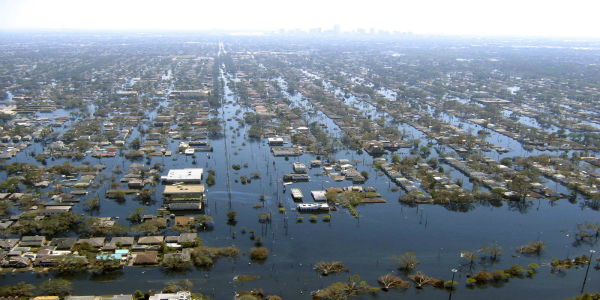 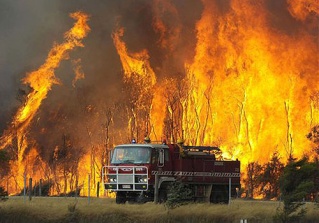 Source: Google Images
[Speaker Notes: Effective risk management and adaptation are tailored to local and regional needs and circumstances 


Each region has unique vulnerabilities and exposure to hazards 

Effective risk management and adaptation address the factors contributing to exposure and vulnerability]
GRAND CHALLENGE: REDUCING DISASTER RISKS IN A CLIMATE CHANGE CONTEXT
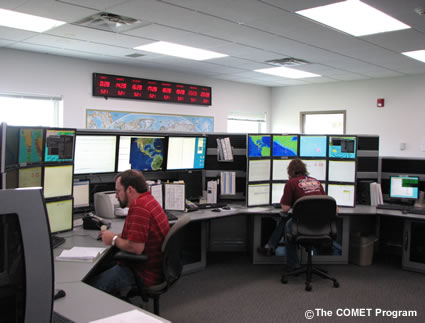 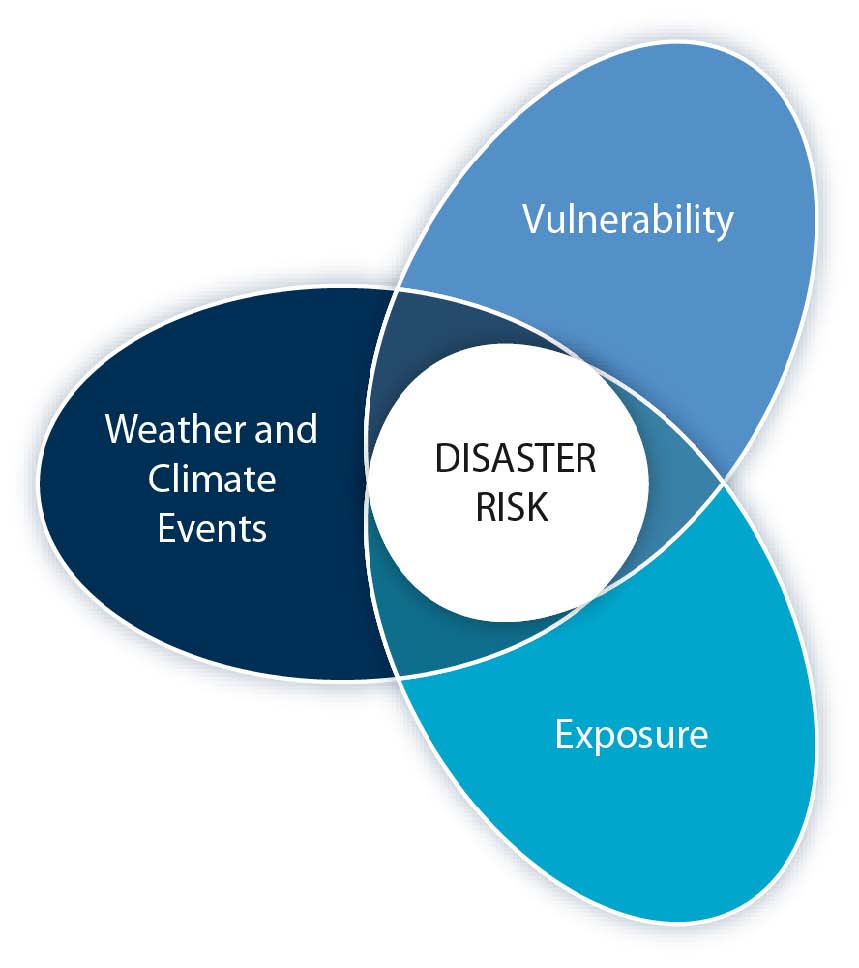 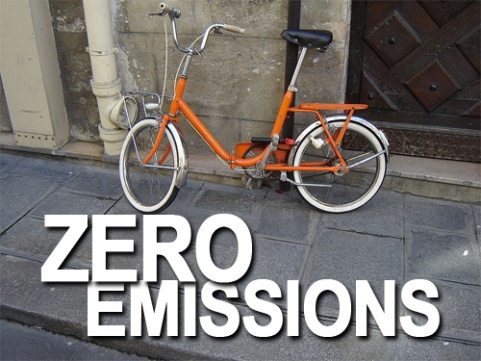 Source: Google Images
[Speaker Notes: Information on vulnerability, exposure, and changing climate extremes can together inform adaptation and disaster risk management

Solutions, innovations and new practices have been identified as relevant and needed to disaster risk reduction

Improved forecasting for warning systems 

Reduction of greenhouse gas emissions]
GRAND CHALLENGE: REDUCING DISASTER RISKS IN A CLIMATE CHANGE CONTEXT
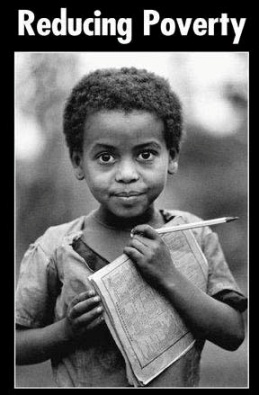 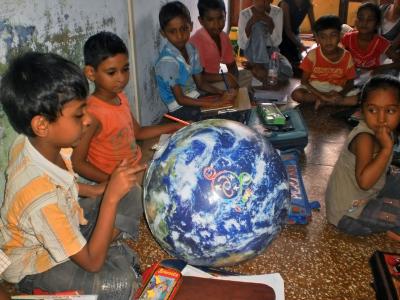 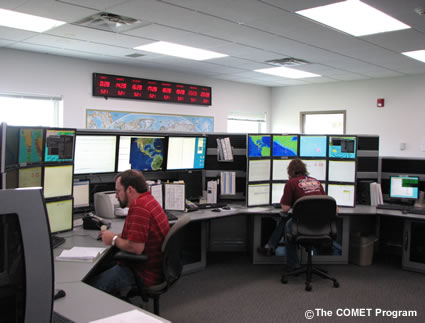 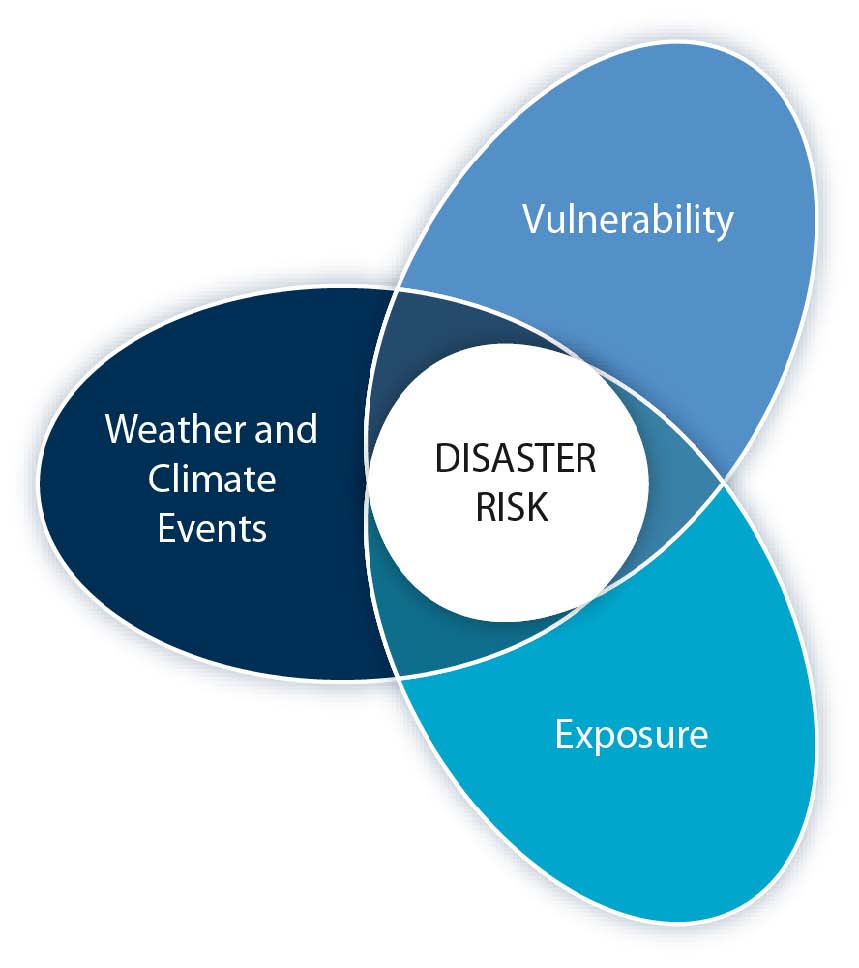 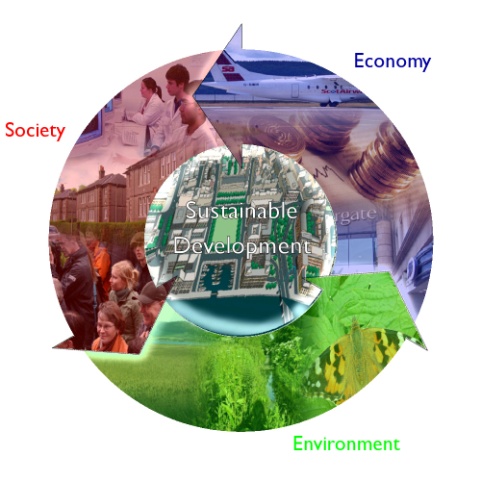 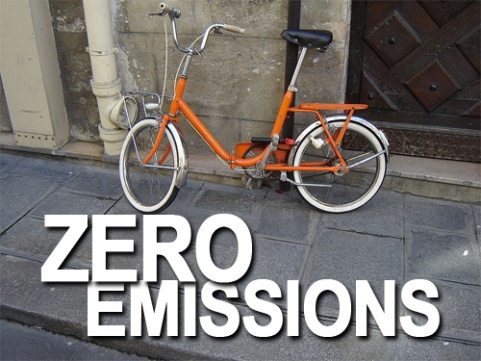 Source: Google Images
[Speaker Notes: Poverty reduction 

Better education and awareness 

Sustainable development]
GRAND CHALLENGE: REDUCING DISASTER RISKS IN A CLIMATE CHANGE CONTEXT
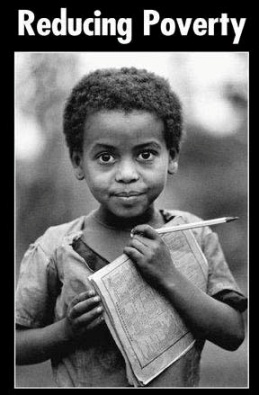 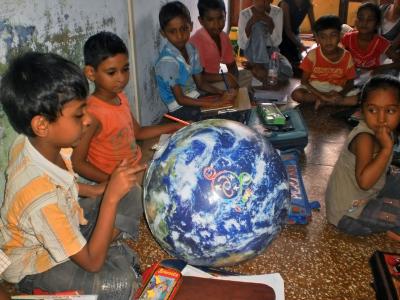 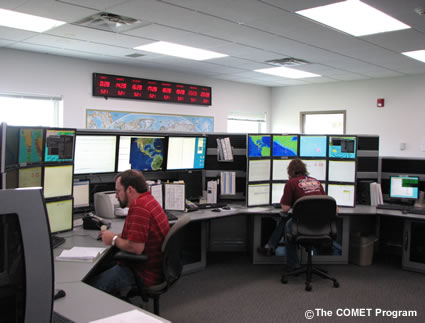 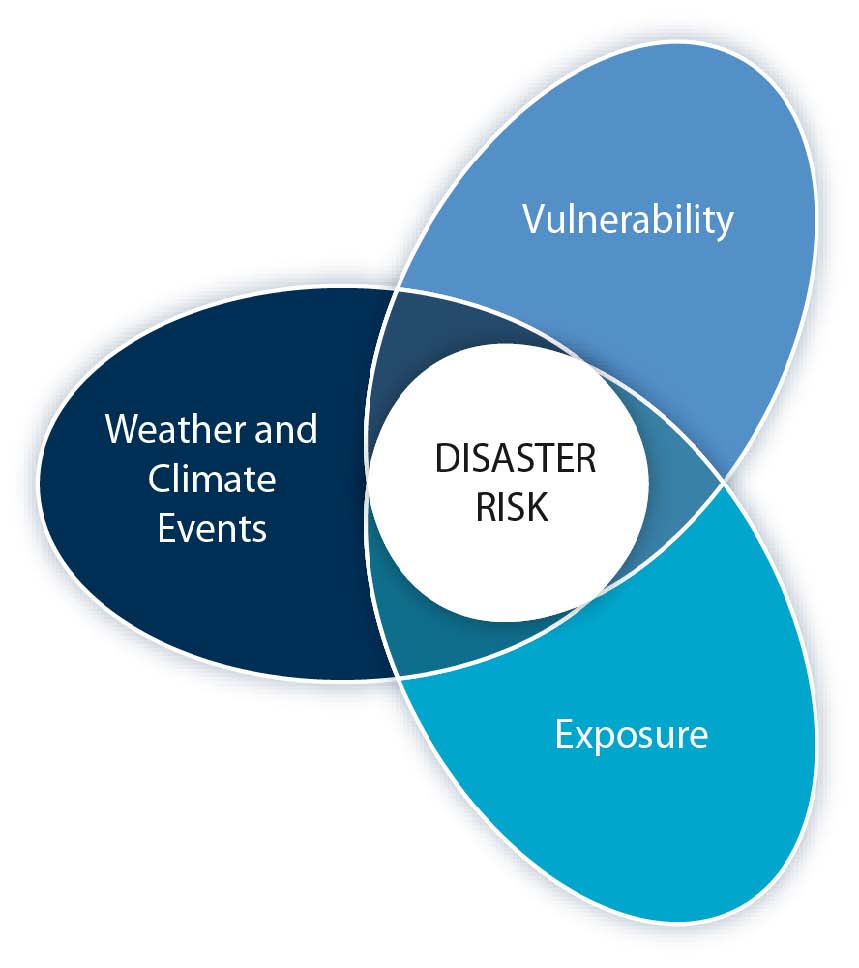 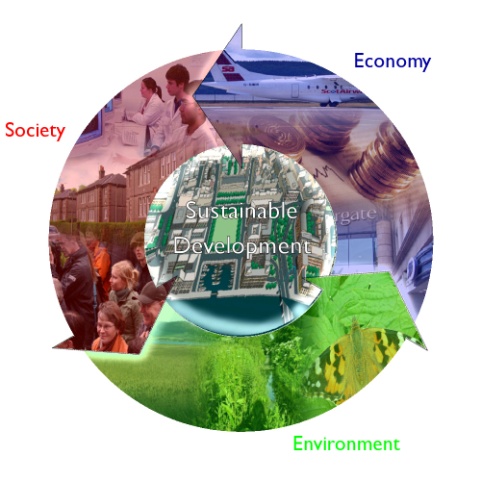 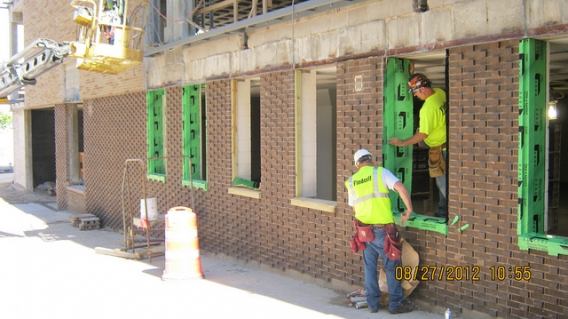 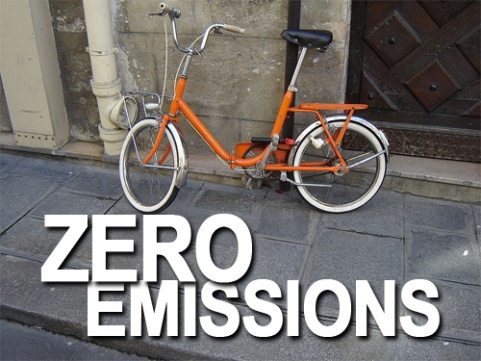 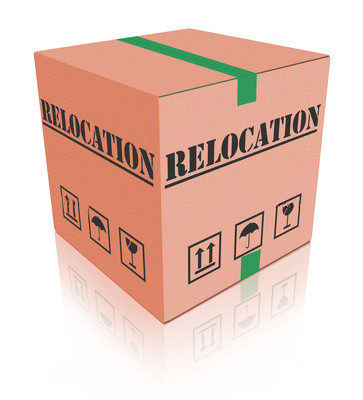 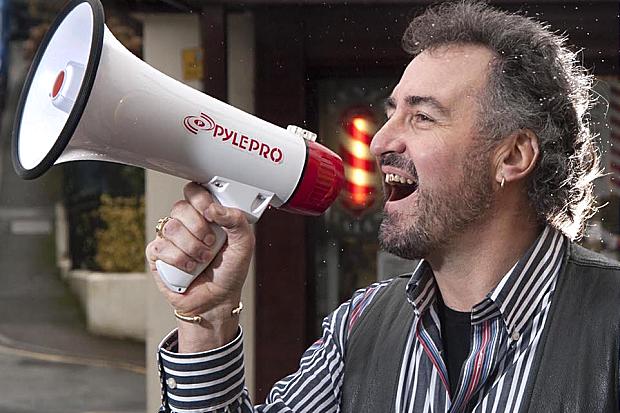 Source: Google Images
[Speaker Notes: Asset relocation 

Weather-proofing assets 

Early warning systems


Learning-by-doing and low-regrets actions can help reduce disaster risks now and also promote future climate change adaptation]